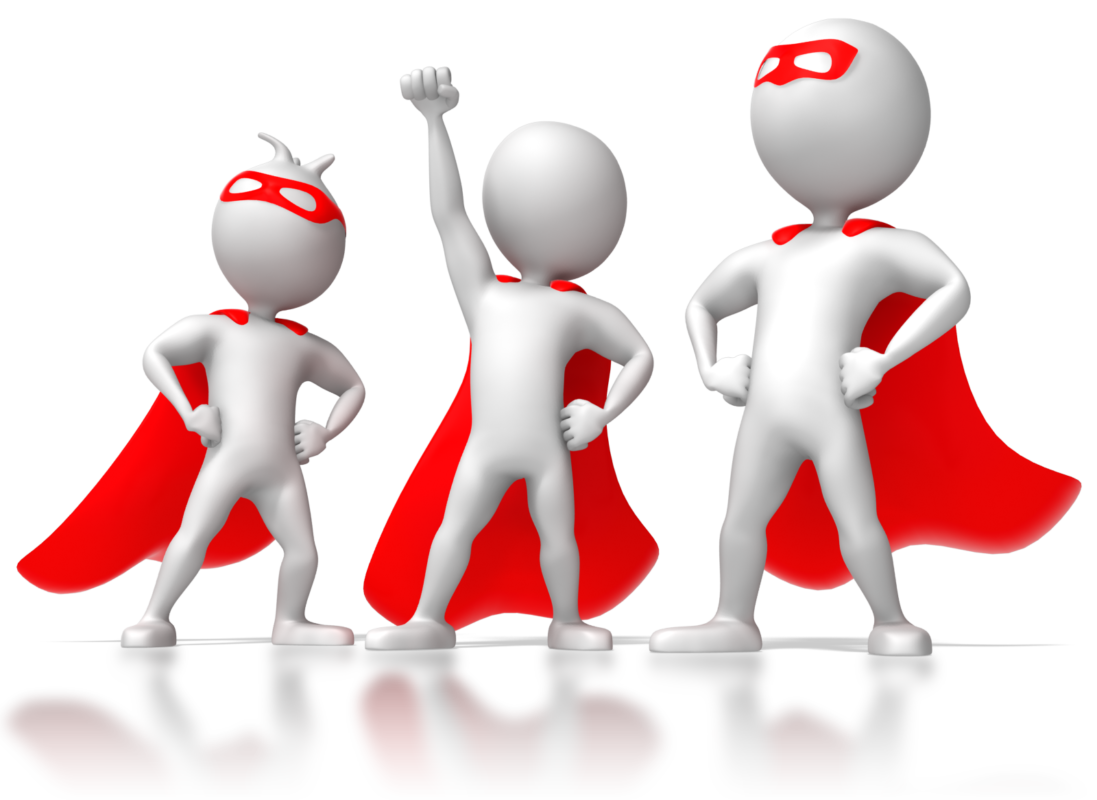 «Гарантия в пользу налоговых органов для некрупных экспортёров»
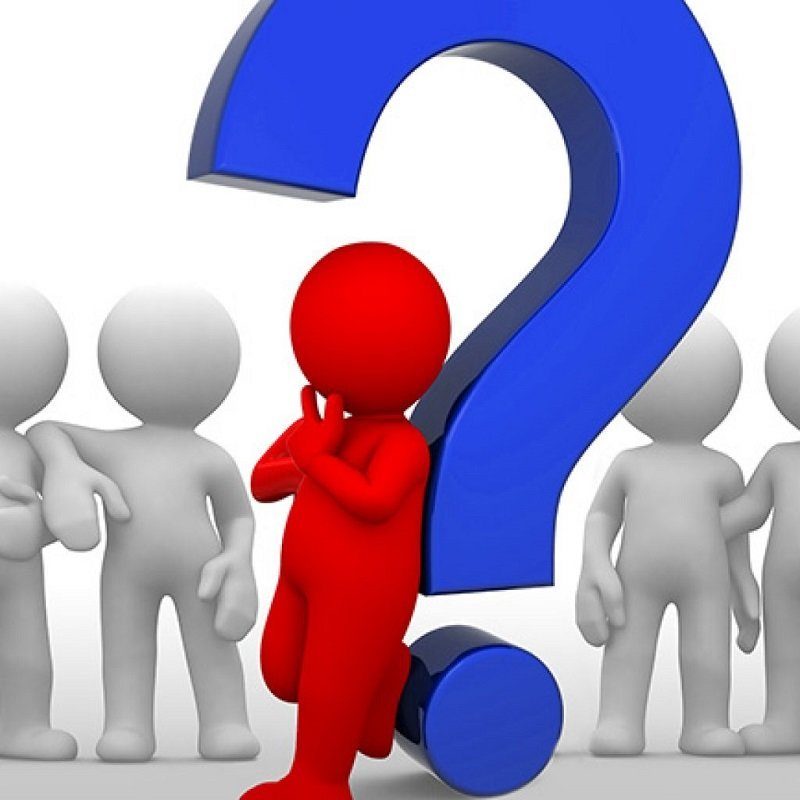 Для чего?

Продукт направлен на ускоренное получение из бюджета РФ суммы НДС по реализованным экспортным контрактам

Денежные средства экспортер получает на расчетный счет в течение 10 дней с даты подачи декларации в ФНС
Для кого?
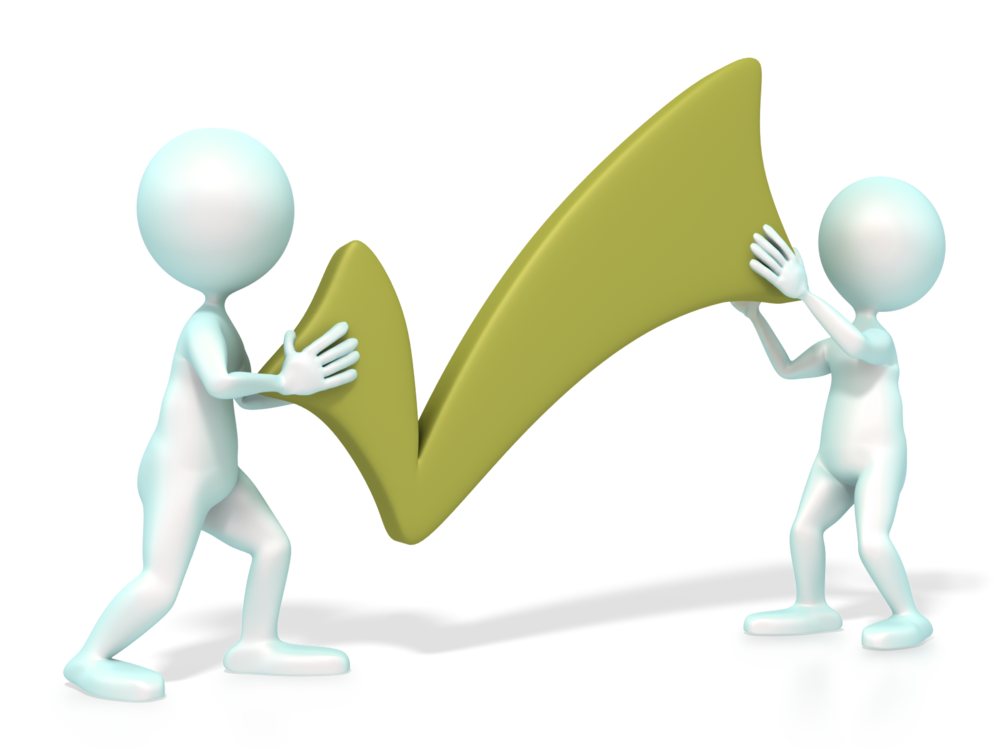 Компания – субъект МСП
Сумма гарантии – не более 10 000 000 рублей
Есть положительный опыт возмещения налога НДС из бюджета
Срок ведения деятельности – не менее 24 месяцев
Положительный результат деятельности компании
Главные преимущества

минимальный пакет документов
быстрые сроки рассмотрения 
возможность получения денежных средств ДО прохождения налоговой проверки (10 дней с даты подачи декларации)
ставки комиссии ниже, чем ставки по кредитам на пополнение оборотных средств
повышение эффективности деятельности предприятия
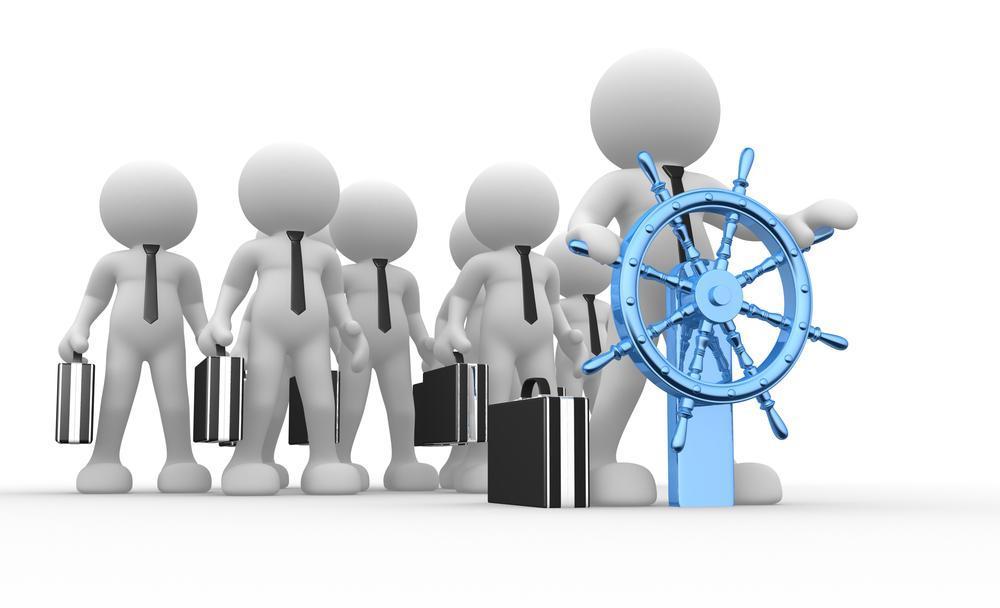 Основные условия
Сумма гарантии – не более 10 000 000 рублей
Срок гарантии – не более 11 месяцев
Ставка комиссии – 1% (единовременный платеж)
Обеспечение – поручительство собственников бизнеса
Как получить?
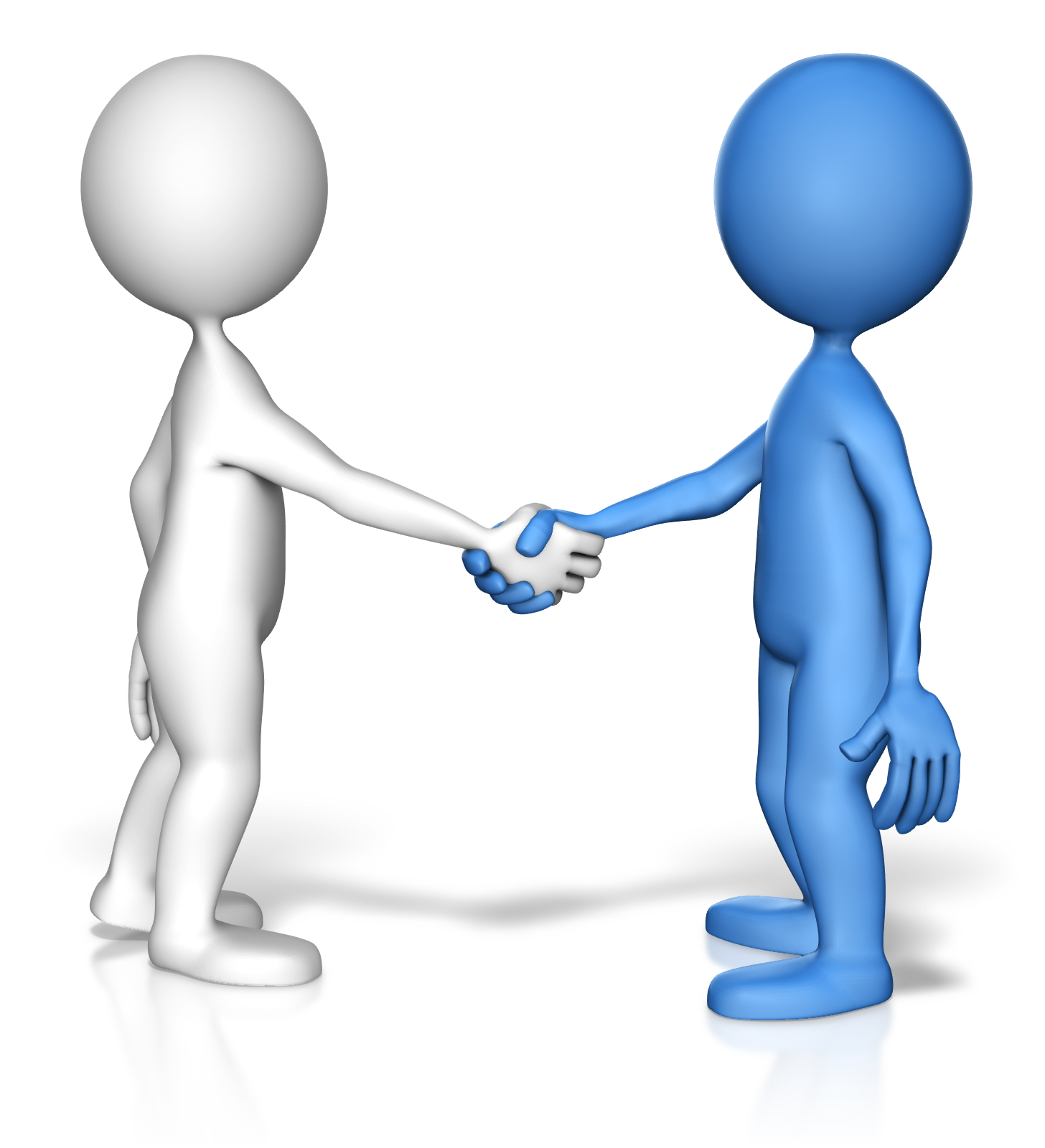 Обратиться в офис/представительство (ЦПЭ)
Предоставить необходимый пакет документов
Подписать необходимые заявления и заверения
Подписать соглашение о выдаче гарантии и договор (-ы) поручительства
Согласовать с ФНС форму гарантии


После прохождения процедуры принятия решения банком:
Оплатить комиссию за предоставление гарантии (1% от суммы)
Получить гарантию
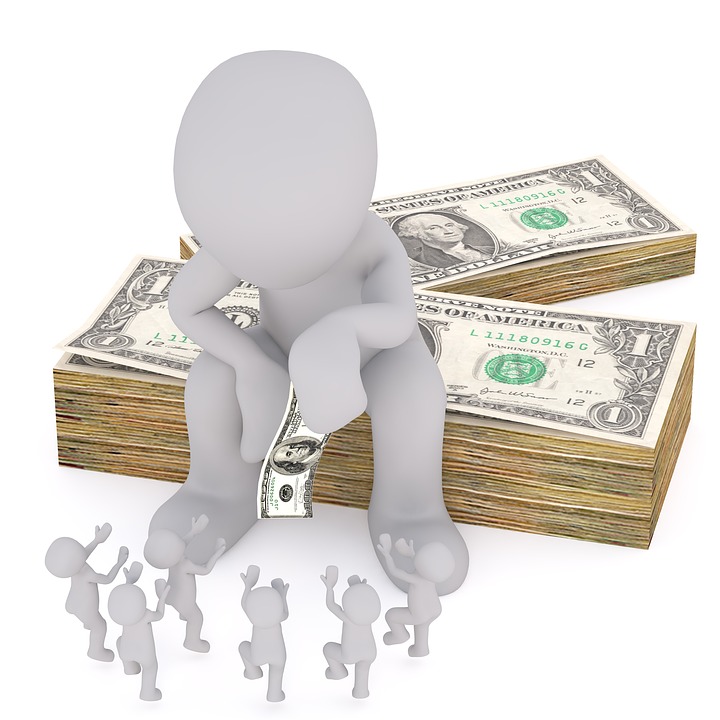 Возмещение налога БЕЗ ГАРАНТИИ ( 6 – 9 месяцев)
Пройти камеральную
 проверка
 (6-9 месяцев)
Получить подтверждение ФНС о суммы 
возмещения
Получить  суммы налога НДС
 из бюджета
Подать декларацию в ФНС  (до 25 числа после отчетного периода)
Камеральная проверка
Получение суммы налога на р/с экспортера
Решение ФНС
Подача декларации
6-9 месяцев
25 число месяца, следующего за отчетным
10 рабочих дней
Возмещение НДС С ГАРАНТИЕЙ АО РОСЭКСИМБАНК ( 10 дней)
Пройти камеральную
 проверку
 3-6 месяцев
Подать декларацию в ФНС вместе с гарантией (до 25 числа после отчетного периода)
Получить  сумму налога НДС
 из бюджета
Получить банковскую гарантию на сумму налога НДС к возмещению
Получить подтверждение ФНС суммы 
возмещения НДС
Возврат суммы 
НДС
 в бюджет
Требование по гарантии
Если ФНС не подтвердила сумму налога (полностью или частично)
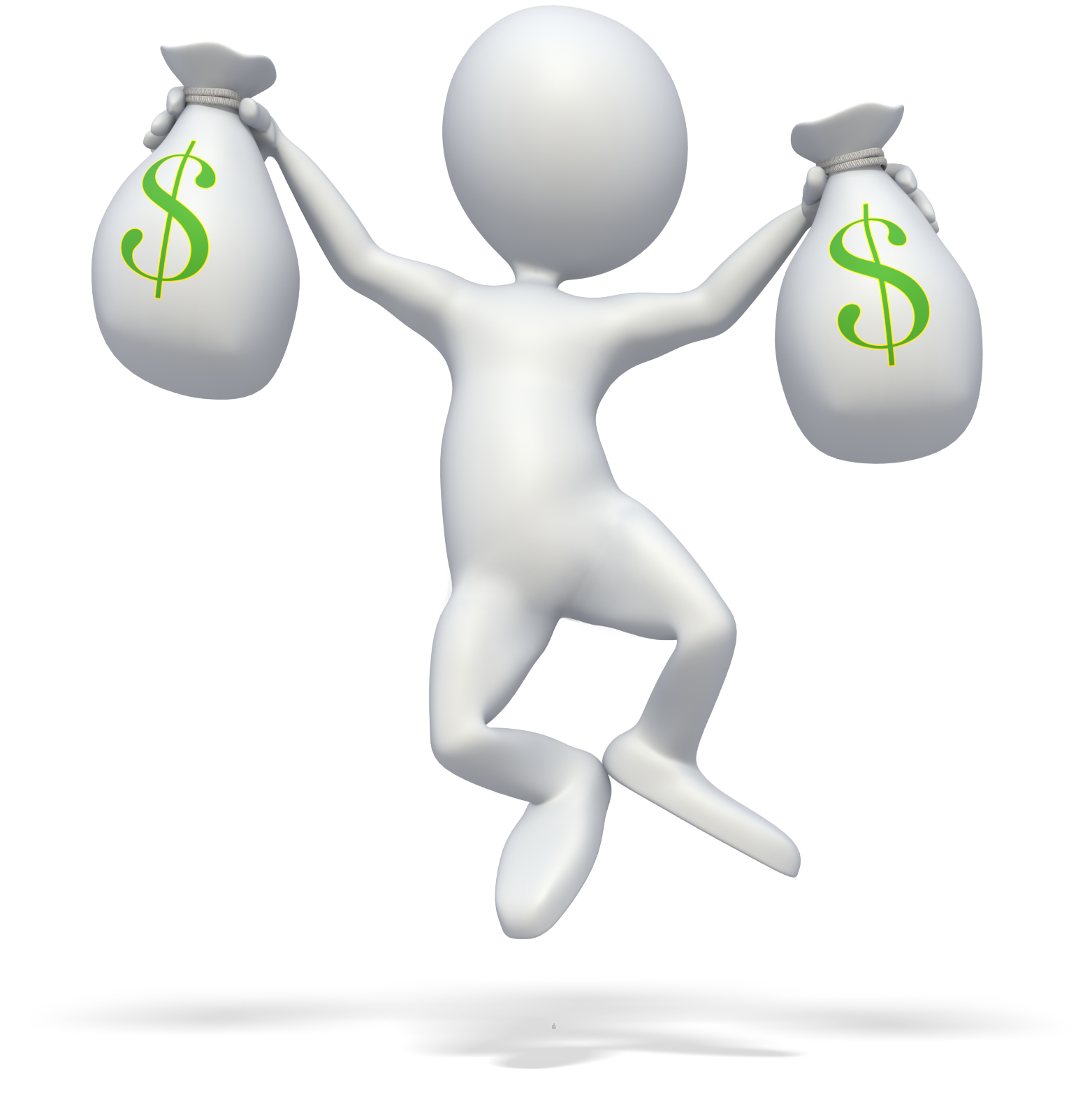 Подтверждение от ФНС о принятии документов
Получение сумму налога на р/с экспортера
Решение ФНС
Камеральная проверка
Получение гарантии
Подача декларации
3-6 месяцев
5 рабочих дней
5 рабочих дней
25 число месяца, следующего за отчетным